NGÀY HỘI SÁNG TẠO
BÁO CÁO CHƯƠNG TRÌNH NÂNG CAO NĂNG SUẤT CHẤT LƯỢNG TỔNG THỂ KHÂU NỐI THÂN
Ngành Ruột Phích - Xưởng Phích nước - thủy tinh
Tháng 09/2020
1
Lý do thực hiện :
Nhu cầu của thị trường về các chủng loại nối thân tương đối lớn. Đặc biệt là các sản phẩm dị hình khó gia công.
Cần đáp ứng một số khách hàng có yêu cầu cao tại một số thị trường như Nhật, Đức…
Giá cả vật tư luôn biến động theo xu hướng tăng cần nâng cao năng suất lao động để giảm chi phí giá thành sản phẩm.
2
2. Mục tiêu chương trình :
Tăng năng suất lao động và đáp ứng các nhu cầu khách hàng về sản phẩm khó và dị hình.
1. Tăng NSLĐ 15-20% so với mốc Q4.19
2. Sản xuất được các chủng loại di hình đáp ứng được nhu cầu mở rộng thị trường. Loại 2.5-3.5L, Phích miệng rộng, chứa thực phẩm.
3.Đáp ứng được nhu cầu về chất lượng các loại RF có yêu cầu cao vào các thị trường khó tính như Đức, Nhật,.. Tỷ lệ lỗi Vòng đuôi về bạc< 5%
3
III. Triển khai và kết quả đạt được
Phương pháp triển khai: * Kế thừa và phát triển các kết quả đạt được từ NHST lần 1* Vận dụng linh hoạt các công cụ Design thinking, DMAIC, Kaizen, 5S áp dụng phù hợp với từng quá trình sản xuất
4
1. Nhân rộng mô hình cắt miệng tự động cho các dây  chuyền – kết quả NHST lần 1
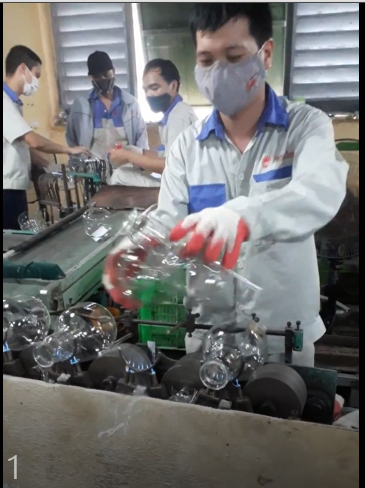 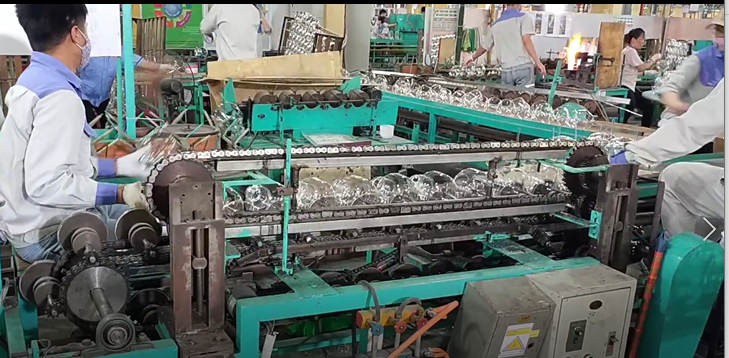 5
2. Cải tiến cắt thân  thủ công  bán tự động
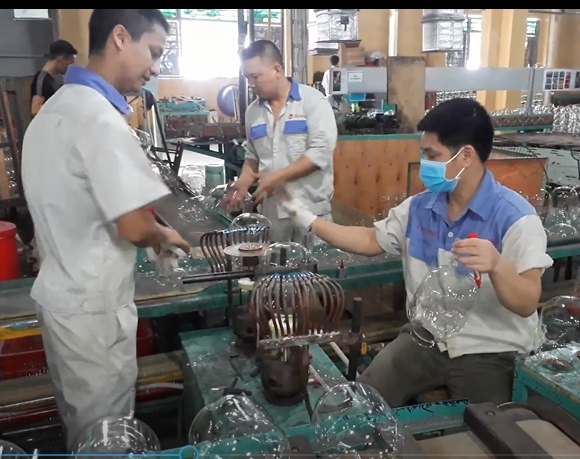 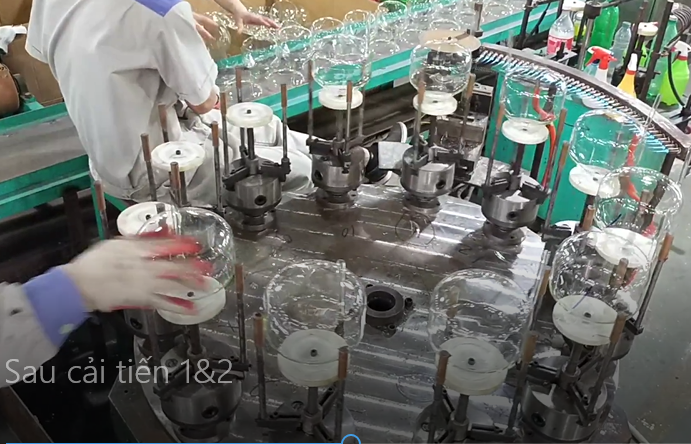 6
3. Liên hoàn máy cắt miệng – cắt thân bán tự động cho các loại dị hình. Giải quyết nút thắt có nhịp chuyền thấp.  Tăng được NSLĐ lên 20% (Xem video).
7
4. Cải tiến thiết kế một số chủng loại nâng cao hợp cách liên ngành
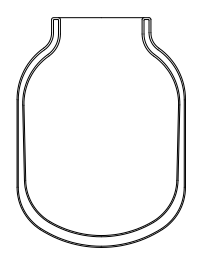 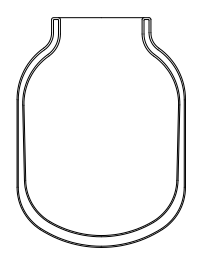 Thân 0.7 mm
Thân 0.55 mm
8
5. Cải tiến phương pháp vít miệng đáp ứng phích thực phẩm 1100
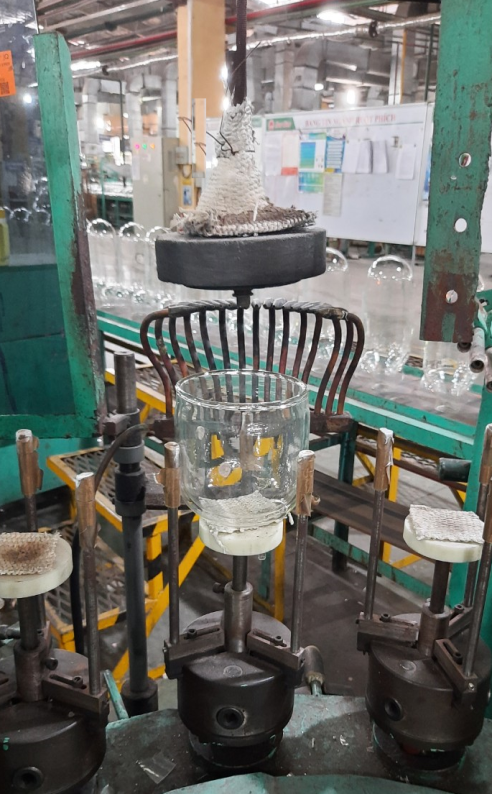 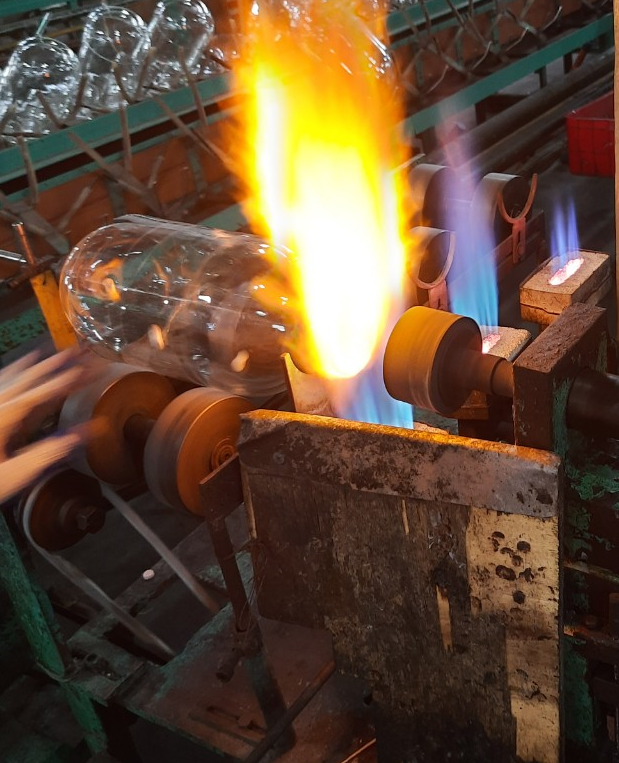 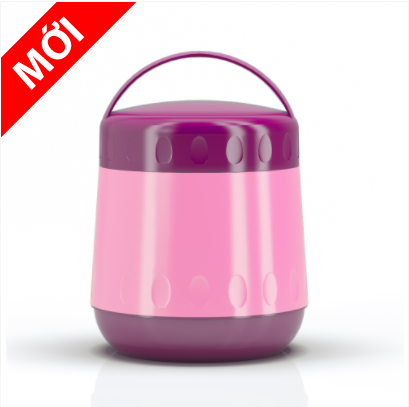 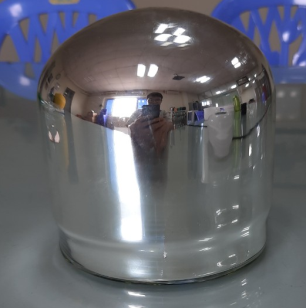 9
5. Cải tiến quy trình mạ cho các chủng loại yêu cầu cao vào các thị trường Nhật, Đức,….
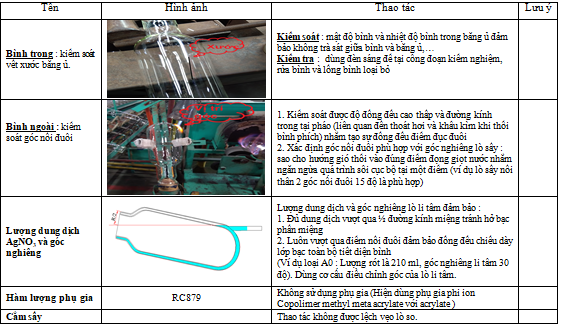 10
6.  5S cải tiến phương pháp quản lý vật tư BP
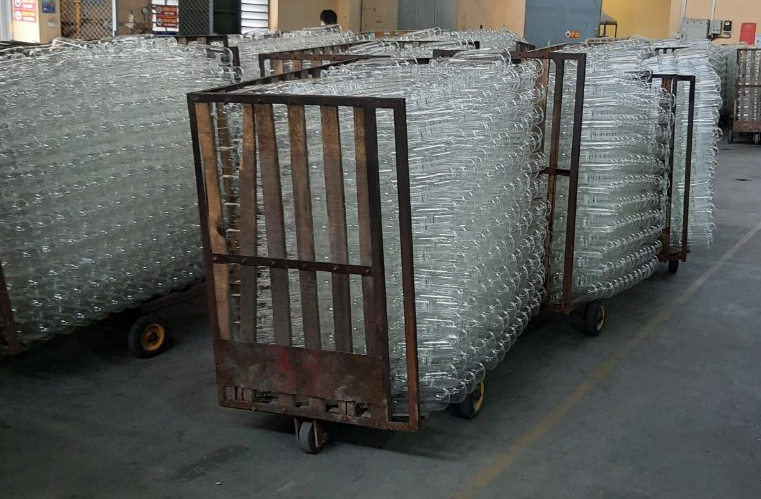 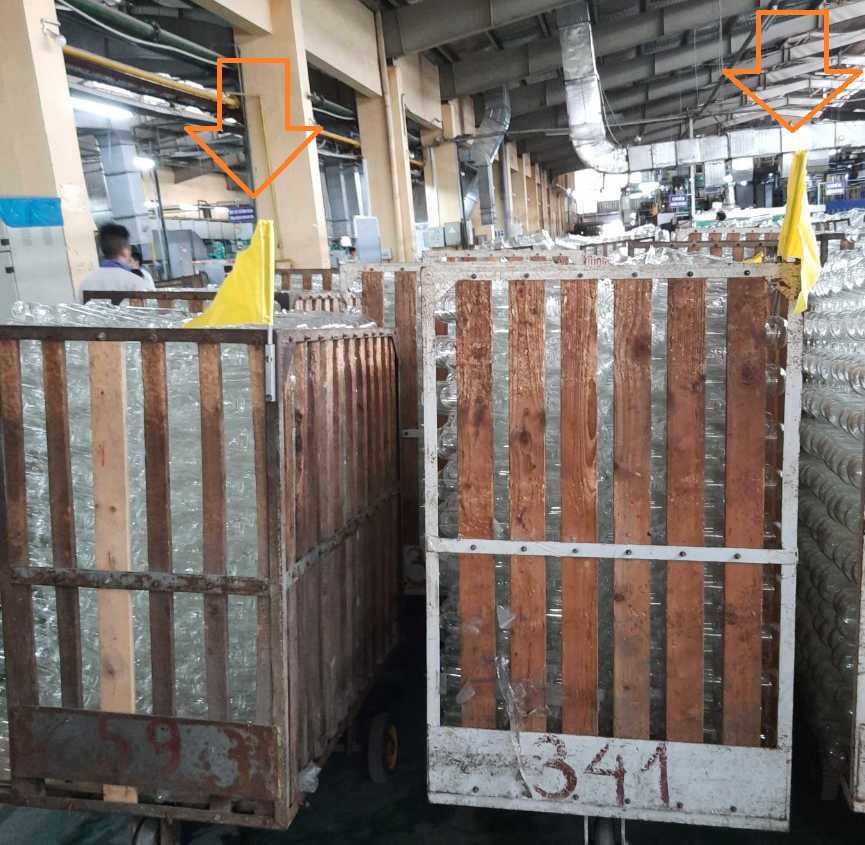 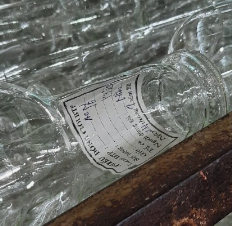 11
Các kết quả :
NSLĐ khâu nối thân đến tháng 9 tăng 16% so với mốc 
Sản xuất được các chủng loại di hình 2545HX, 3045, 3545HX, 0878, 1100. Đã sản xuất đại trà và thương mại hóa. Giảm 30-50% lỗi so với lô đầu
3. Có QT sản xuất về các loại RF có yêu cầu chất lượng cao vào các thị trường khó tính như Đức, Nhật,.. Tỷ lệ lỗi Vòng đuôi về bạc< 4.2%
12
Bài học kinh nghiệm
Sự tham gia nhiệt tình các cấp NHST nhiều ý tưởng đóng góp thành hiện thực.
Kết quả có tính kế thừa từ NHST lần 1 sang lần 2.
Sự quyết tâm của đội ngũ quản lý giải quyết các vấn đề nút thắt.
Vận dụng linh hoạt các công cụ đóng góp nâng cao hiệu quả sản xuất.
Sự quan tâm của công ty, xưởng tạo nên khí thế mạnh mẽ toàn thể anh chị em trong ngành.
13
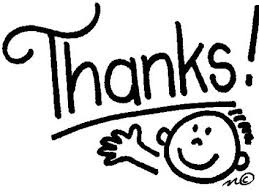 14